Foundations of Civilization
Peopling of the World
Neolithic Revolution 
Characteristics of civilization
I. Peopling of the world
Early humans were nomadic hunters & gatherers.

Some hunters & gatherers were advanced, but were never able to develop complex societies because they had to migrate to find food.
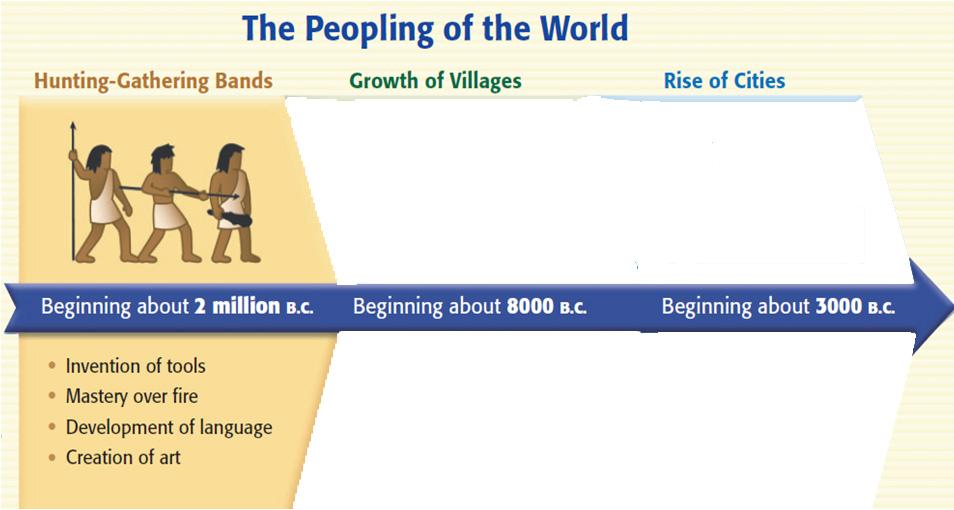 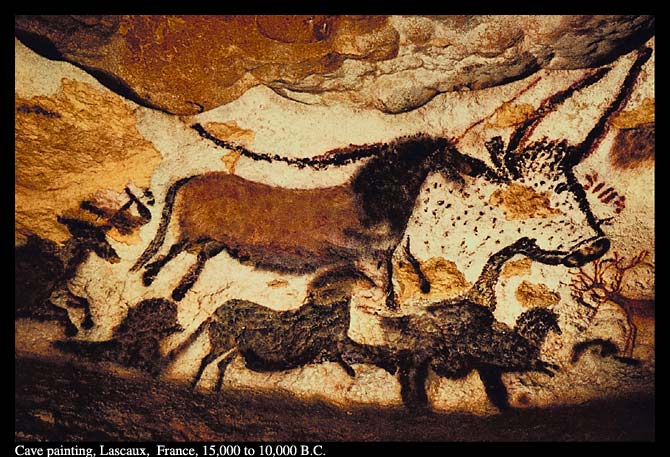 The wide-scale transition of many human cultures from a lifestyle of hunting and gathering to one of agriculture and settlement, allowed for the ability to support an increasingly large population.
Around 8,000 B.C., the Neolithic Revolution occurred & early humans discovered how to farm & domesticate animals
ii. Neolithic revolution
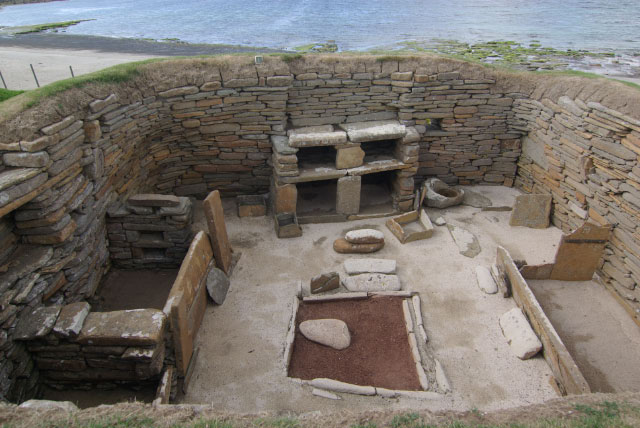 ii. Neolithic revolution
Farming changed the way humans lived:
People no longer had to be nomads
Farming villages became established along river valleys  for their good soil & irrigation
Food surpluses led to population increases
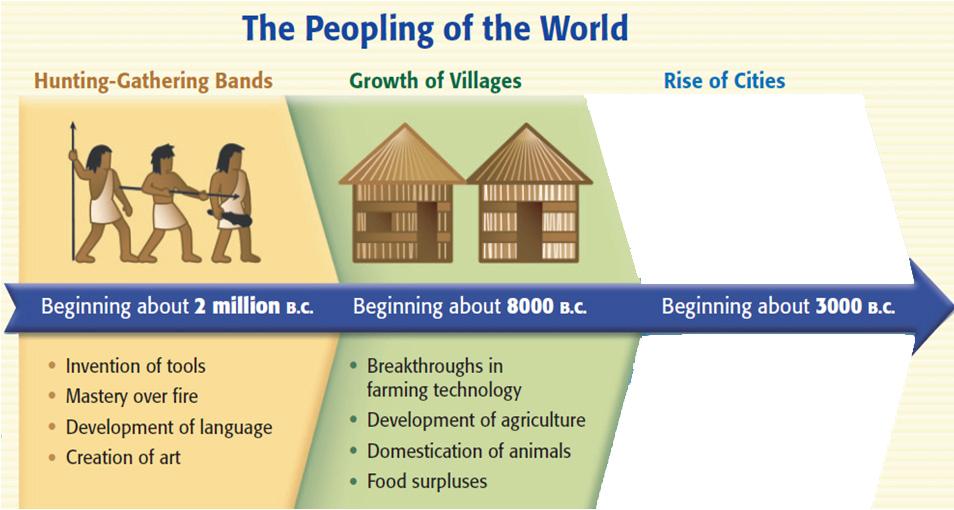 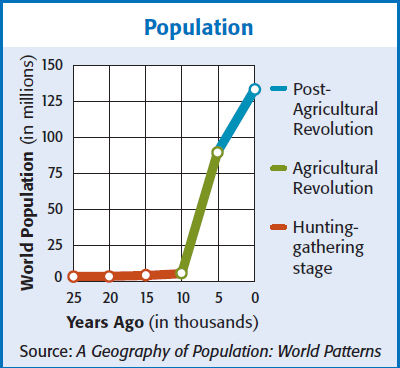 ii. Neolithic revolution
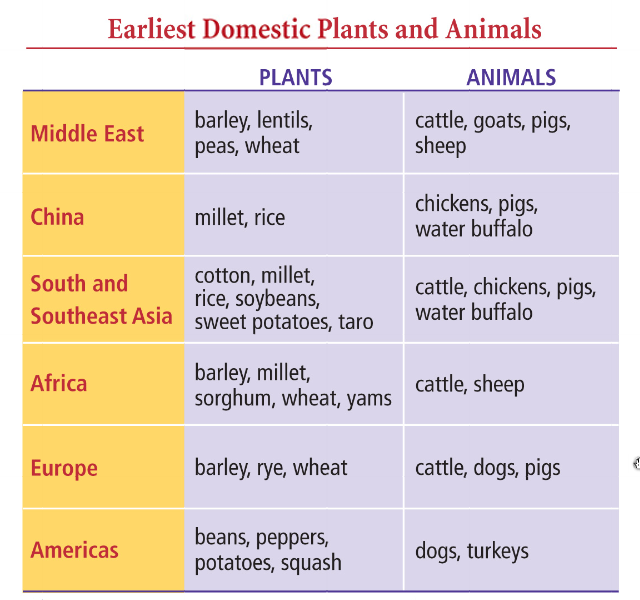 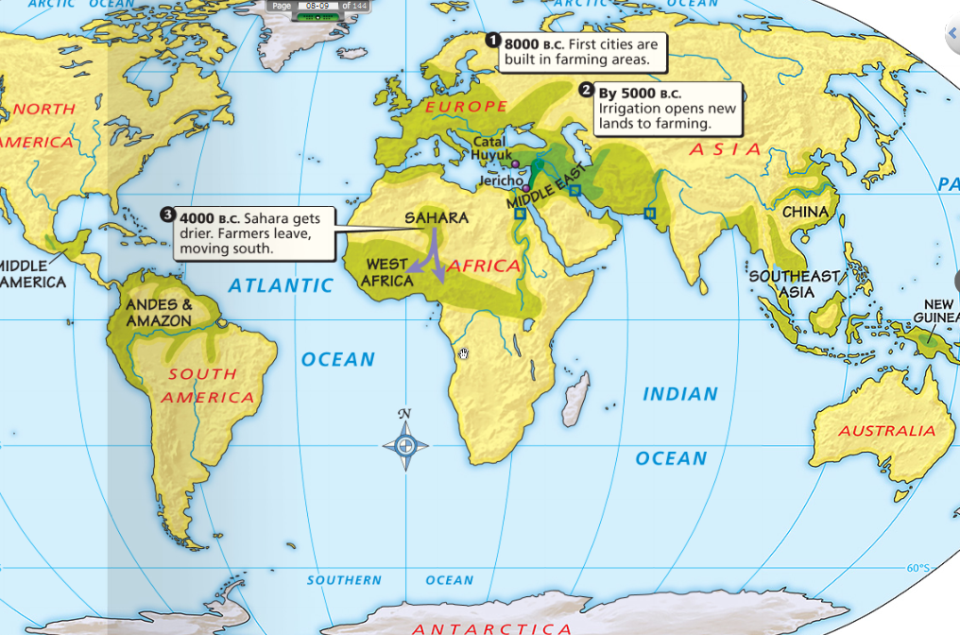 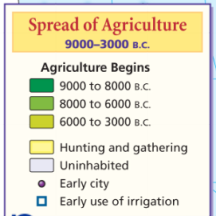 Around 3,000 B.C., some farming villages became complex civilizations.
ii. Neolithic revolution
Brainstorm: What characteristics are needed to makes people a “civilization”?
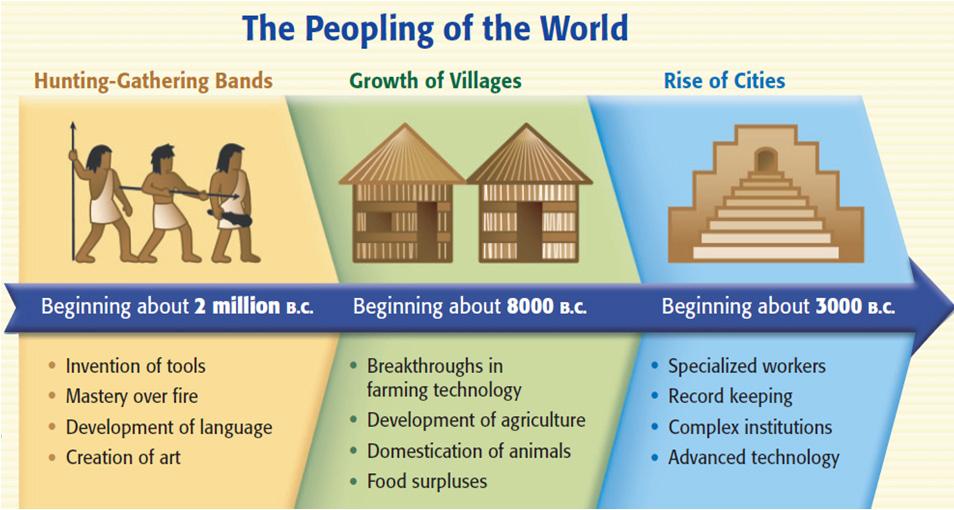 ?
Advanced cities
Characteristics of Civilizations
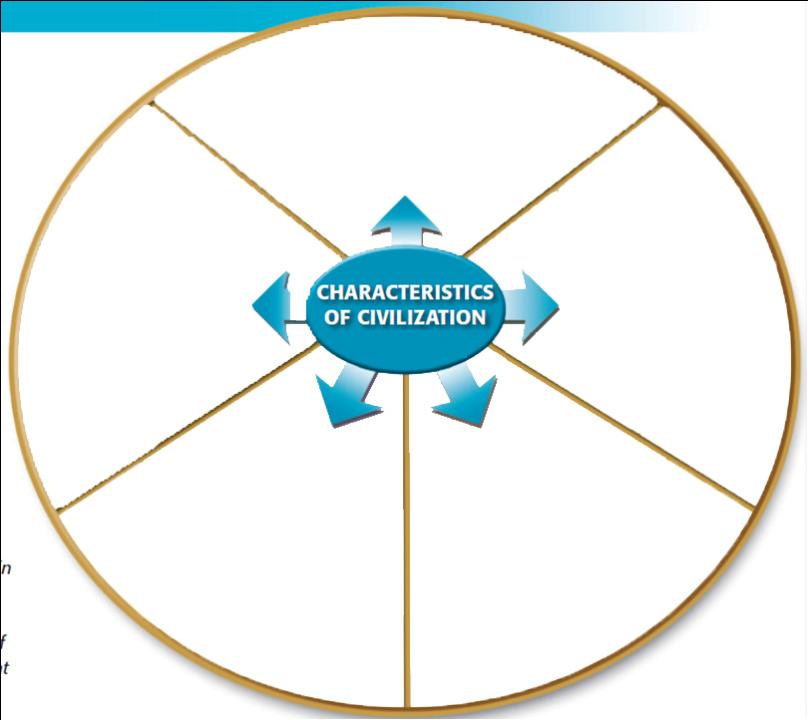 iii. Characteristics of civilization
?
?
?
?
?
Civilizations must have cities that are centers of trade
They must be heavily populated
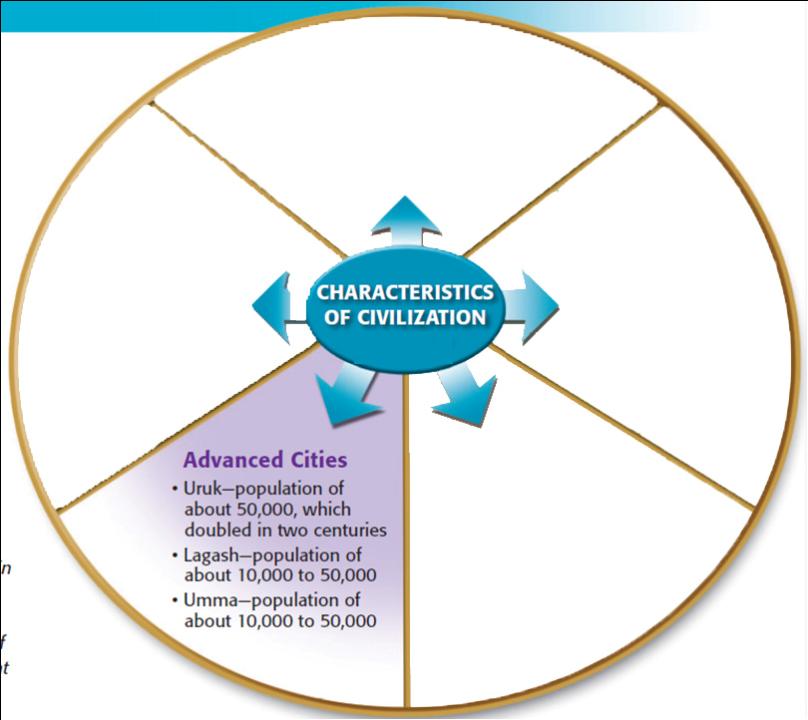 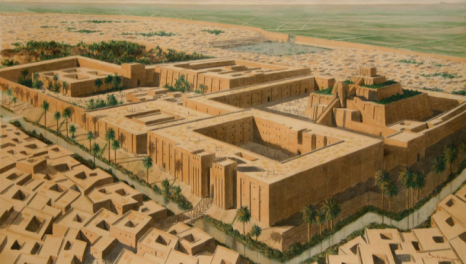 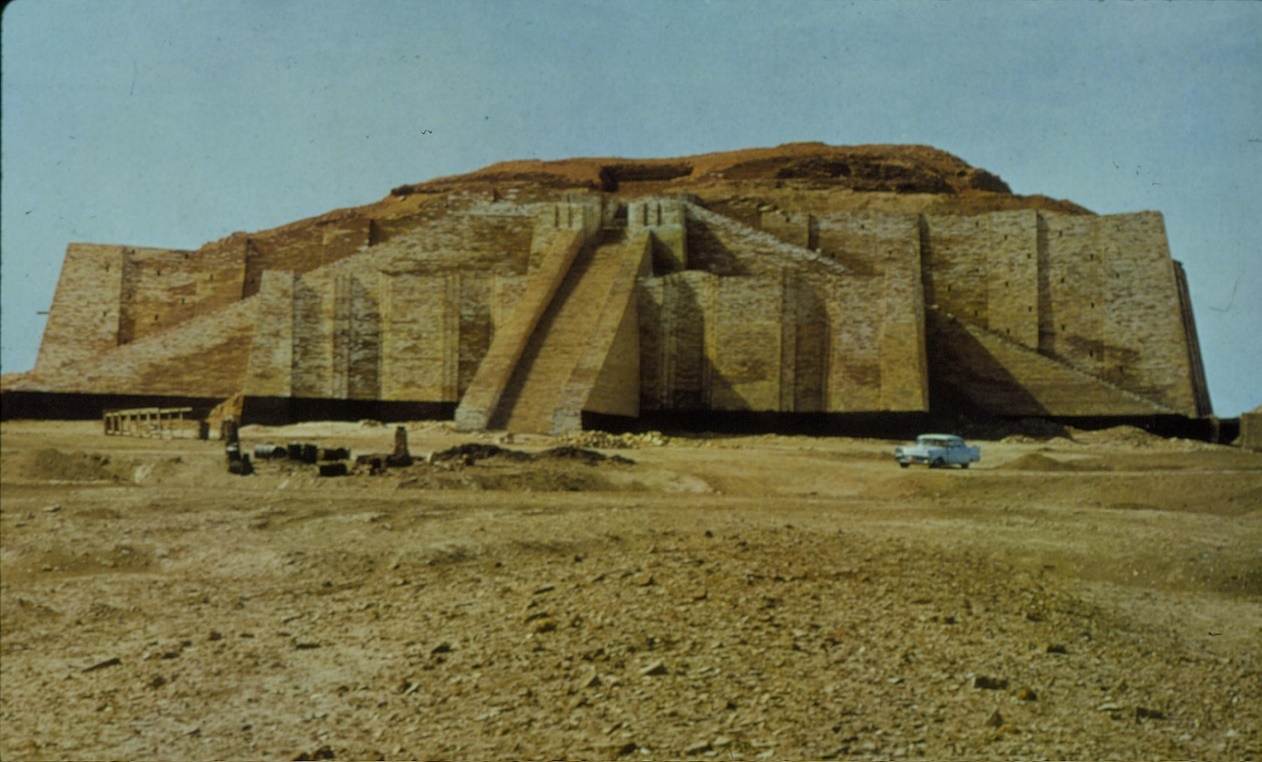 Cities:
Sumerian city-states were protected by high walls
At the city center was a temple called a ziggurat 
Ziggurat – The 1st stepped pyramids ever created – possibly for local religious practices
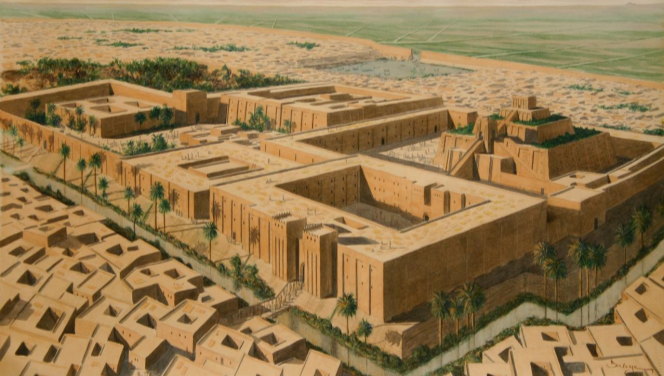 Civilizations must have technologies that make their lives easier
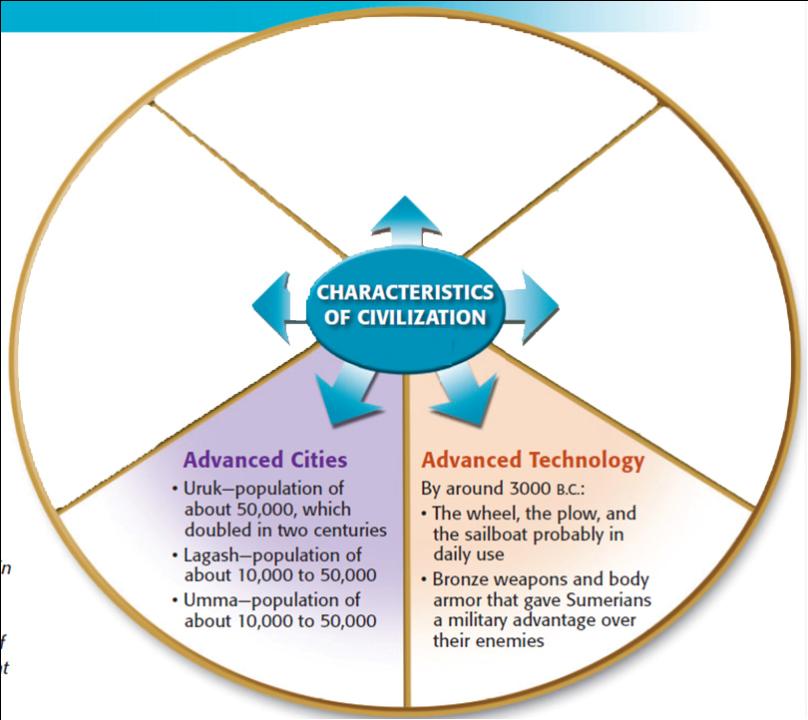 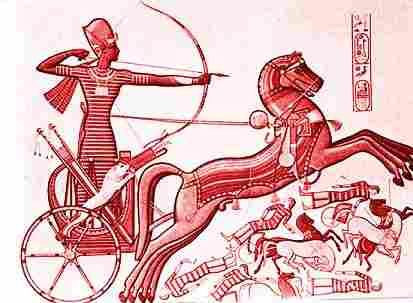 2. Technology:
Sumerians inventions include the wheel, sail, plow, & bronze metalwork
These advances allowed the Sumerians to advance at a rapid pace
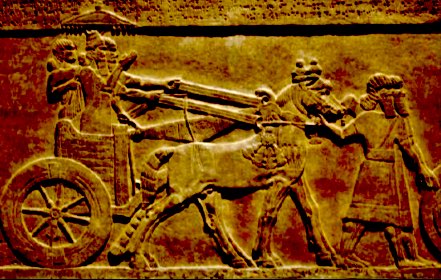 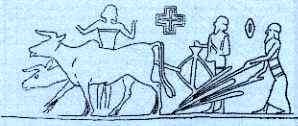 Civilizations must have writing in order to keep records of taxes, laws, or trade
They keep a record of their historical tradition
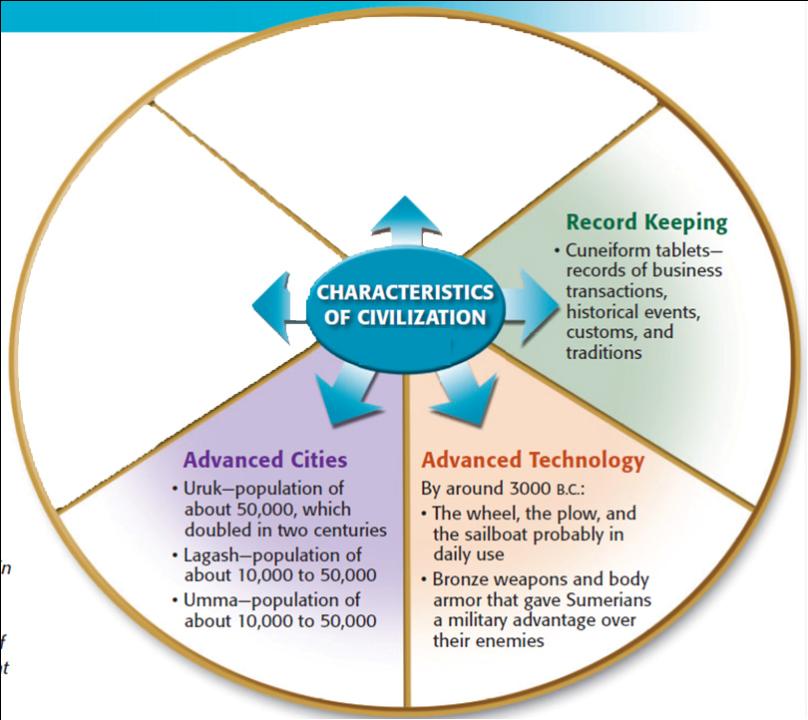 The Rosetta Stone!
https://youtu.be/ptXlmZzSVV8
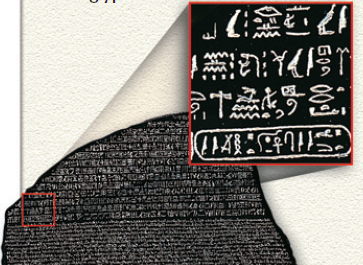 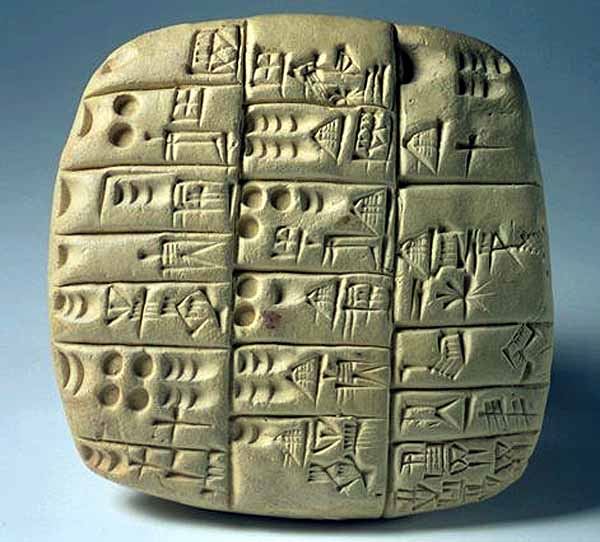 3. Writing:
Sumerians made the world’s 1st writing called cuneiform
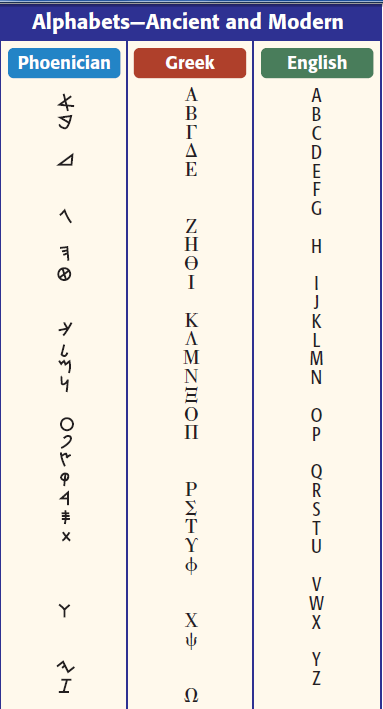 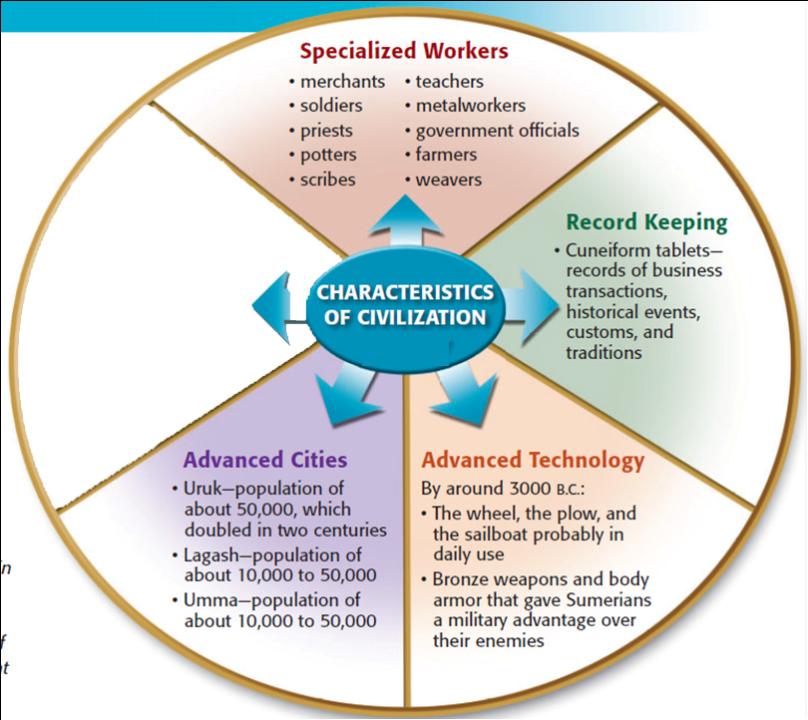 iii. Characteristics of civilization
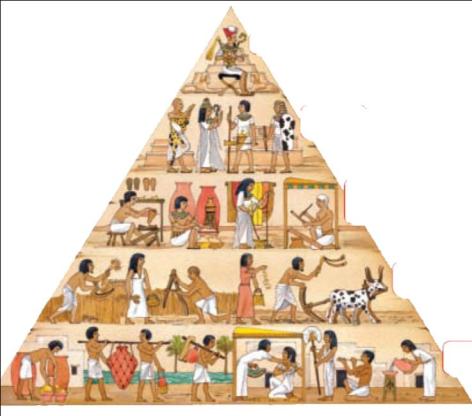 Civilizations must have specialized workers  that create a class system
Must have farmers, priests, metalworkers, etc.
4.  Specialized Workers:
At the top of society were priests, and then kings

In the middle were skilled workers, like merchants 

At the bottom, were common farmers & slaves
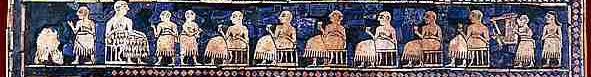 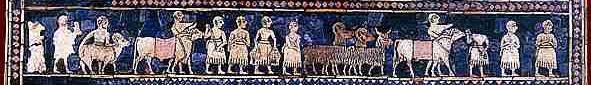 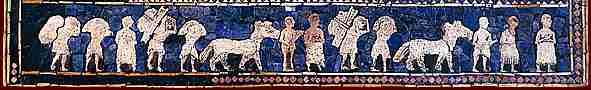 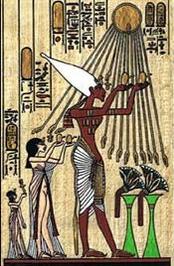 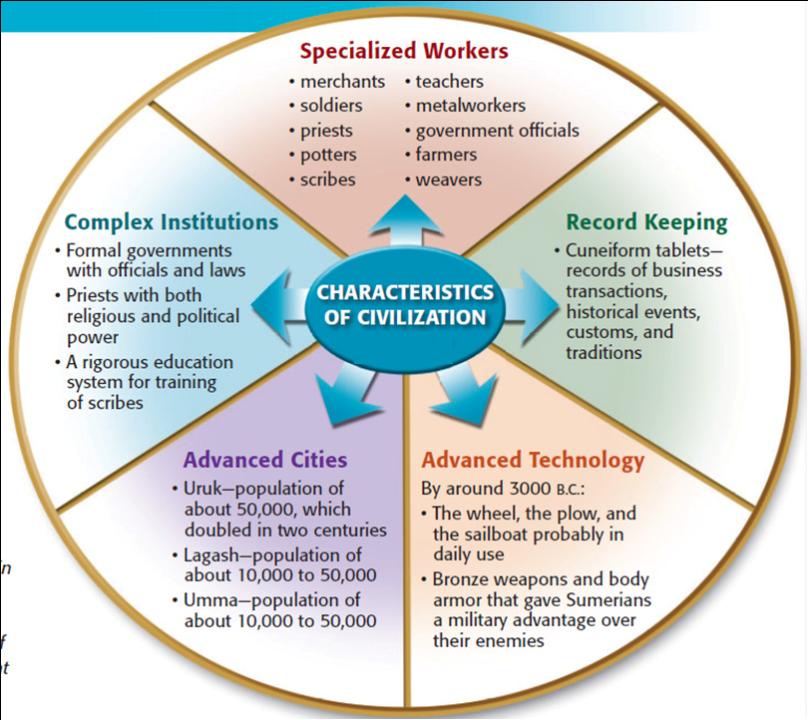 Civilizations must have complex institutions like government & religion to keep order
They have complex Governments
They have complex religious systems
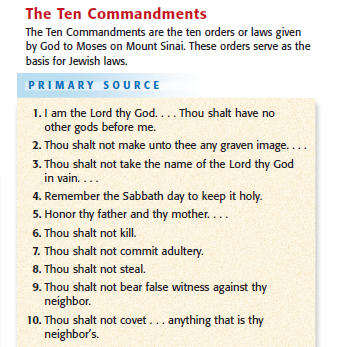 5. Complex Institutions
Religion:
Sumerians & Babylonians were polytheistic – believing in many different Gods.
The Hebrews (Jewish) in Palestine were the 1st group in history to be monotheistic – believing in 1 God
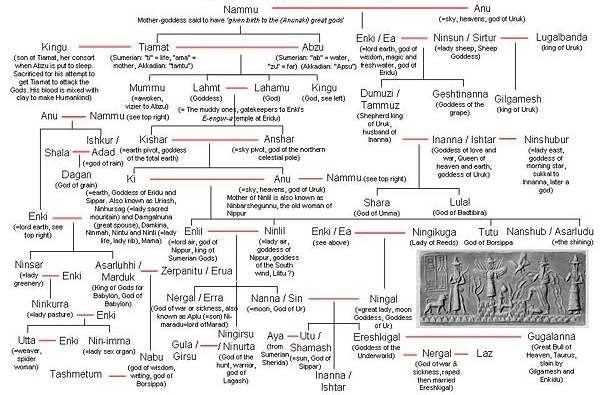 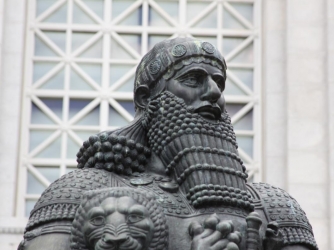 5. Complex Institutions
Government:
Babylonian King Hammurabi created the first legal code
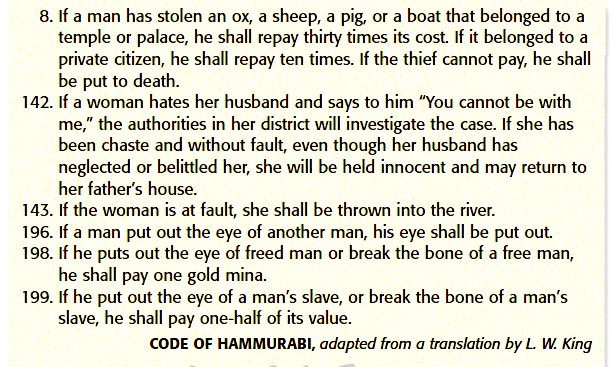 5 characteristics of civilizations
TO RECAP!
Civilizations must have cities that are centers of trade for large areas
Civilizations must have technologies that make their lives easier
Civilizations must have writing in order to keep records of taxes, laws, or trade
Civilizations must have specialized workers  that create a class system
Civilizations must have complex institutions like government & religion to keep order